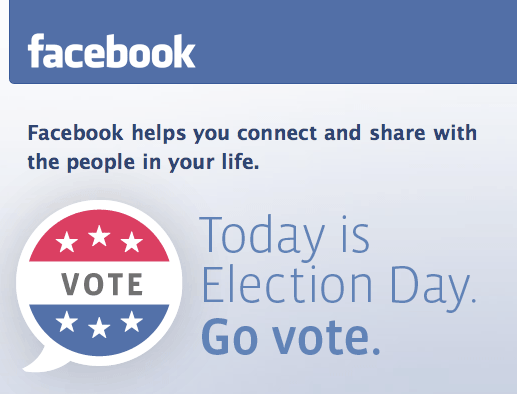 Comment gagner une élection (quasiment) grâce à Facebook…
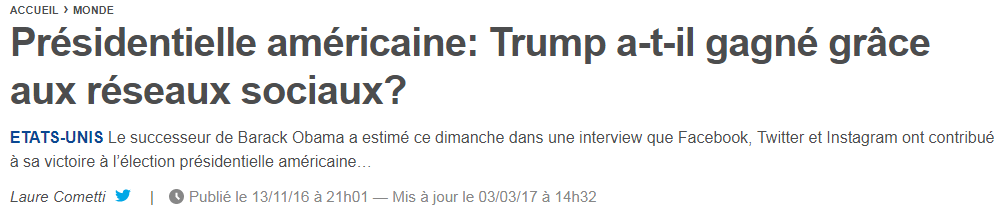 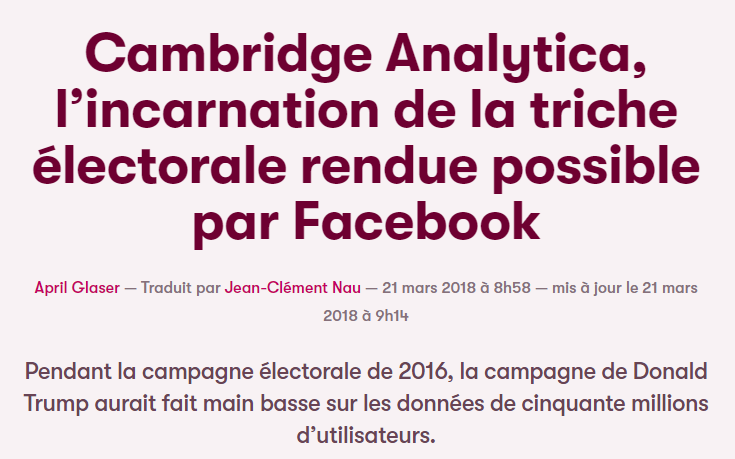 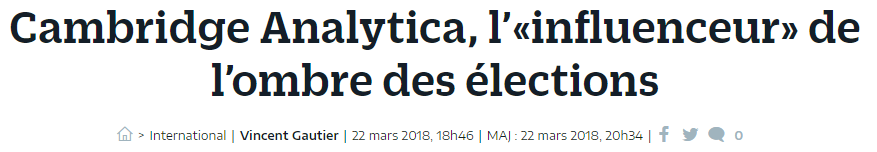 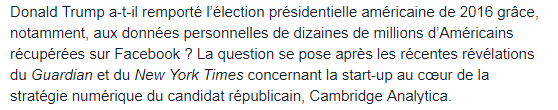 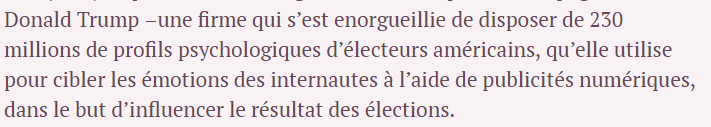 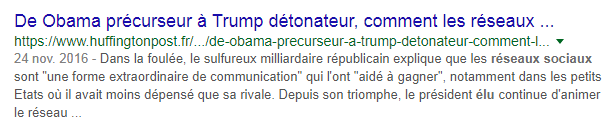 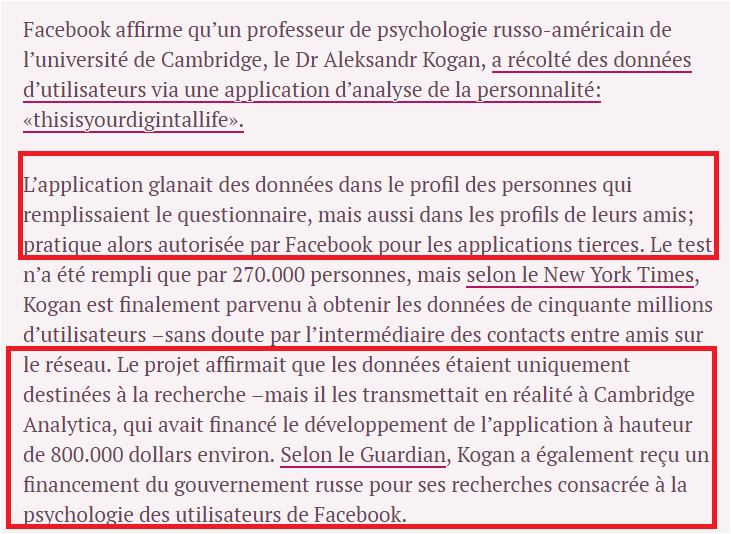 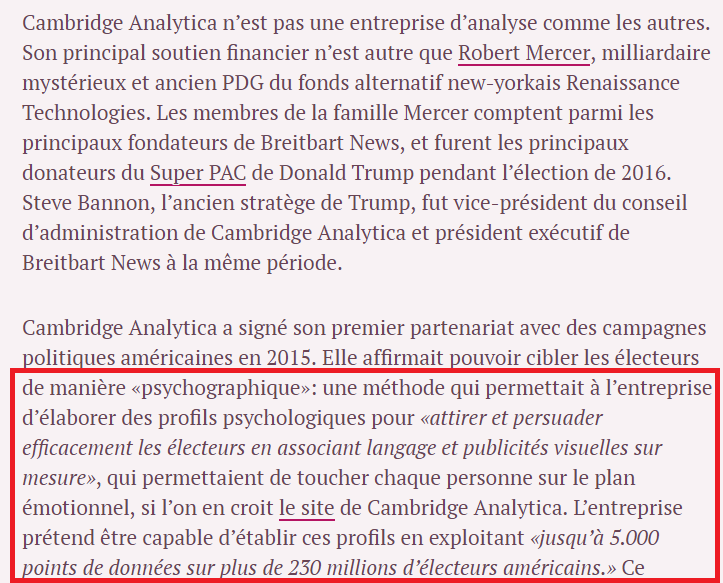 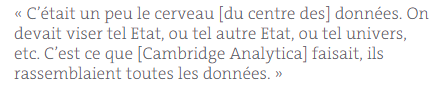 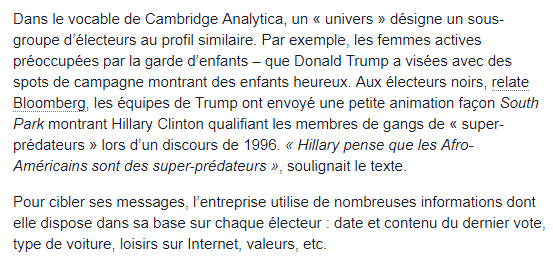 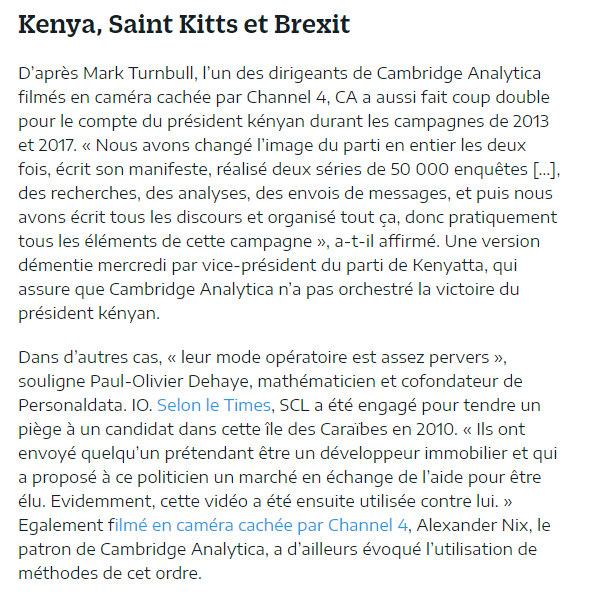 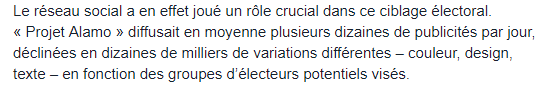 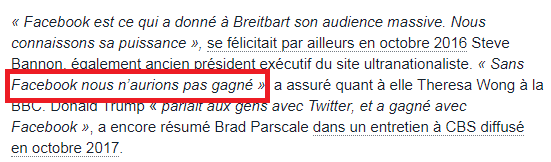 Psychographique ? Quoi qu’est-ce ?
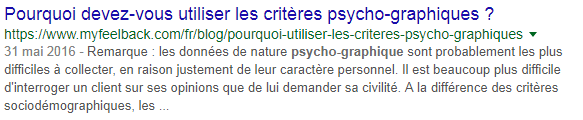 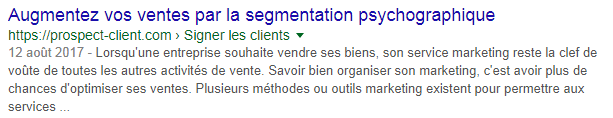 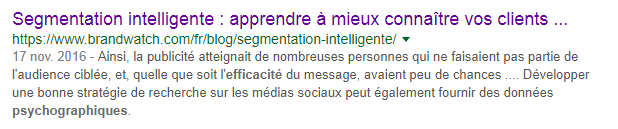 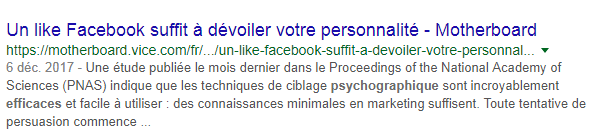 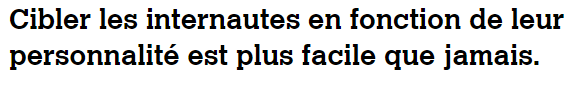 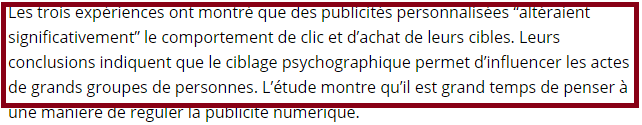 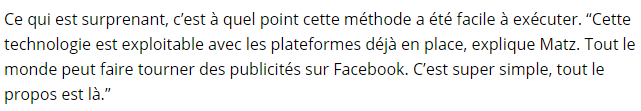 On en parle pour Trump mais ce n’est pas le seul concerné…
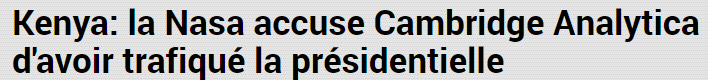 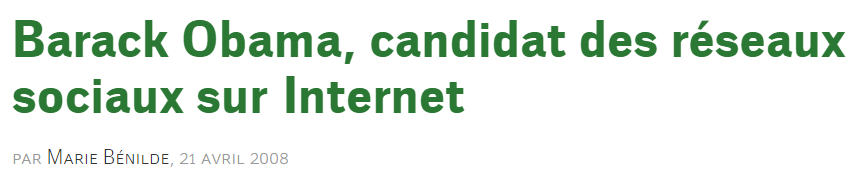 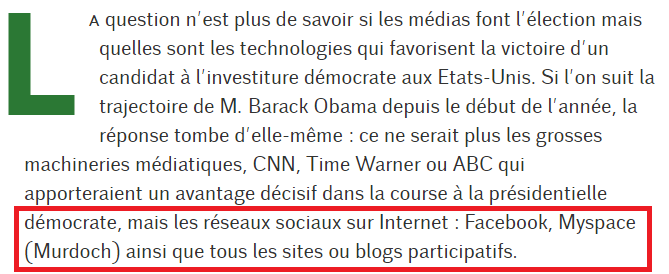 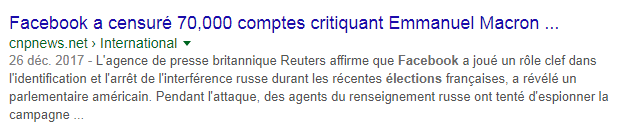 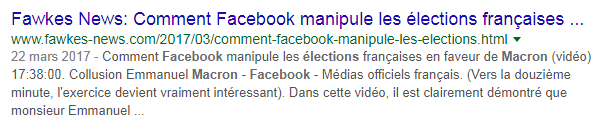 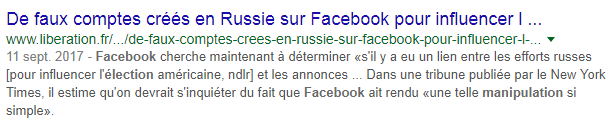 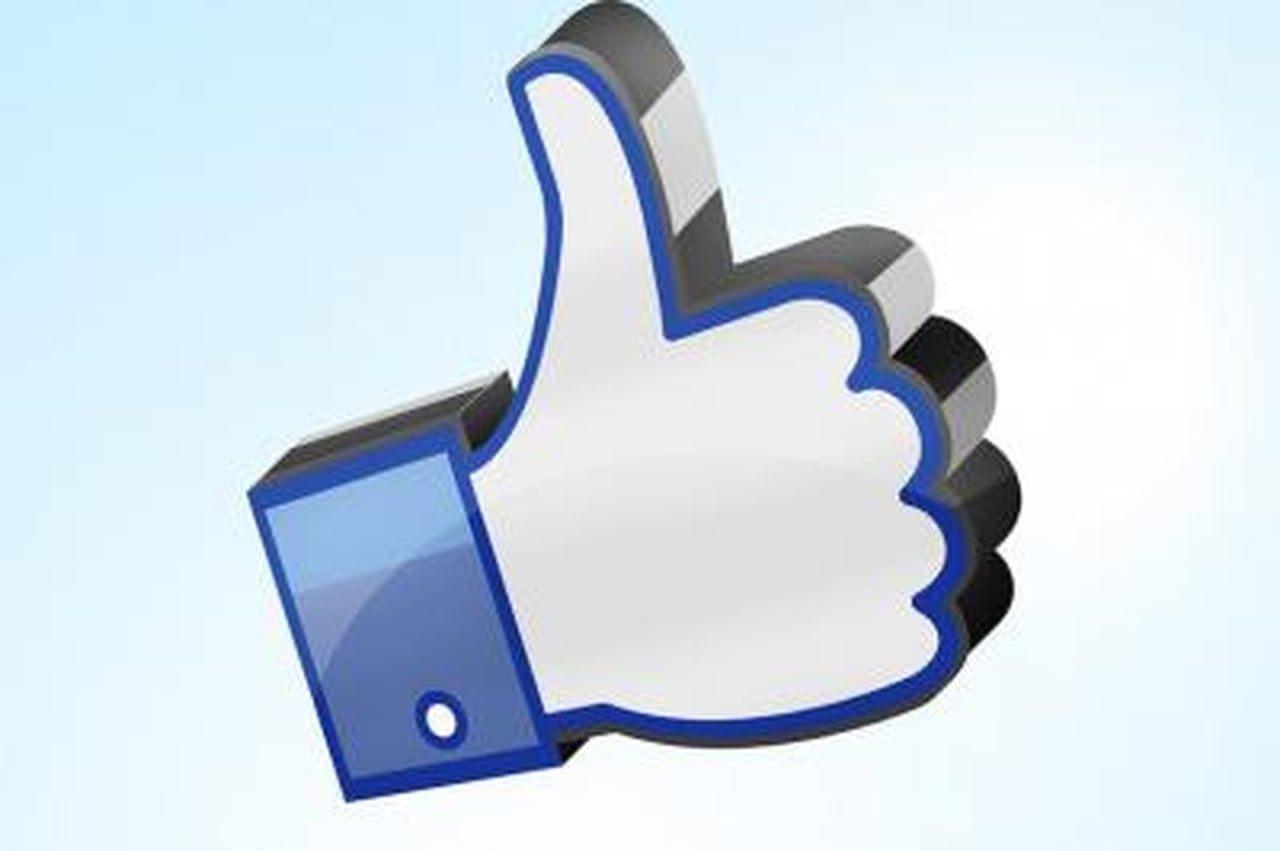 Comment Facebook récupère encore plus d’informations sur nous
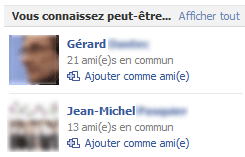 Les algorithmes derrière « Vous connaissez peut-être »…
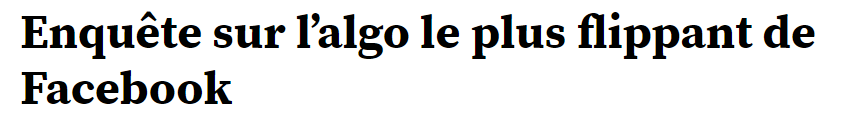 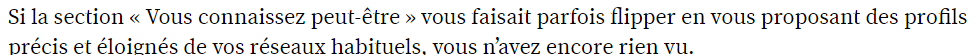 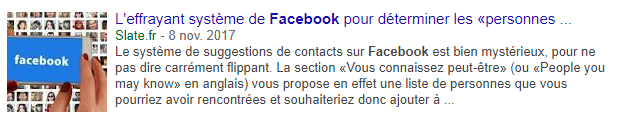 https://www.nouvelobs.com/rue89/rue89-sur-les-reseaux/20160602.RUE3047/enquete-sur-l-algo-le-plus-flippant-de-facebook.html
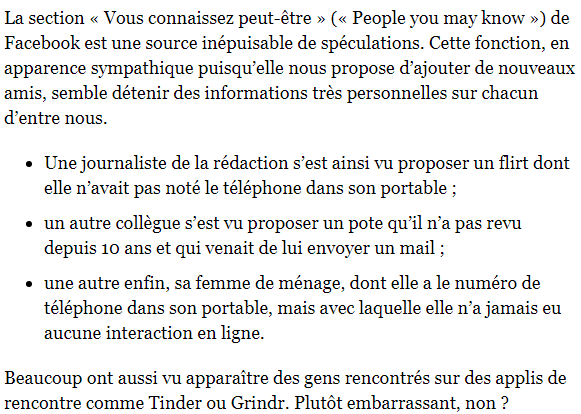 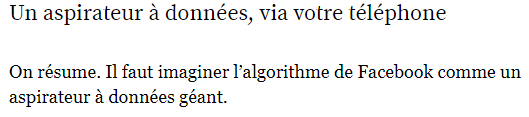 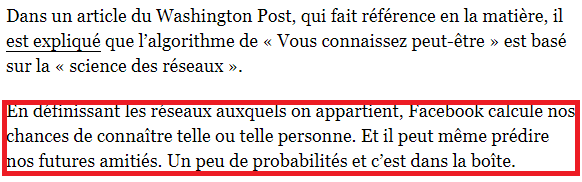 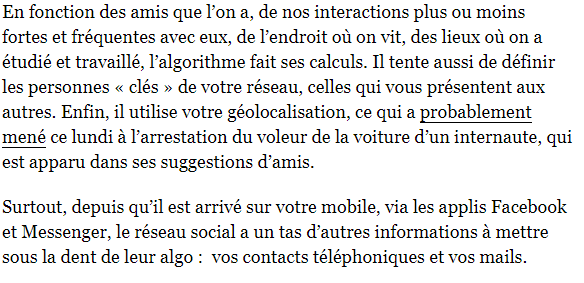 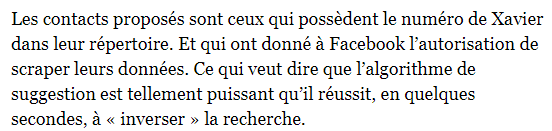 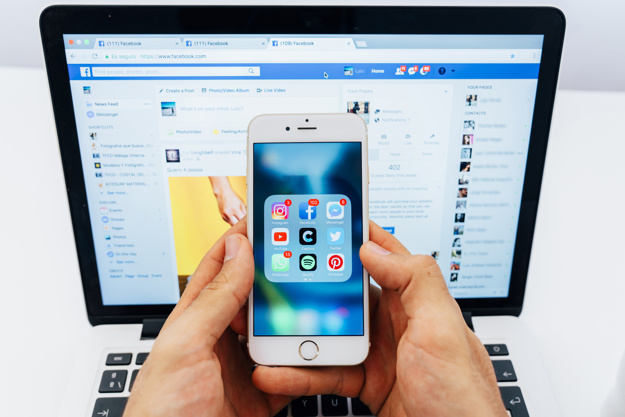 Facebook espionne aussi nos téléphones…
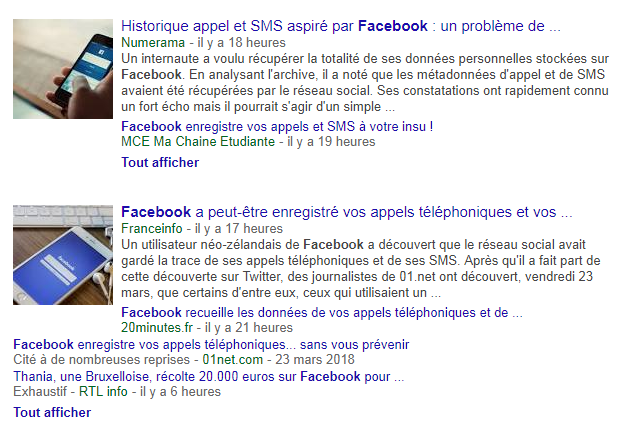 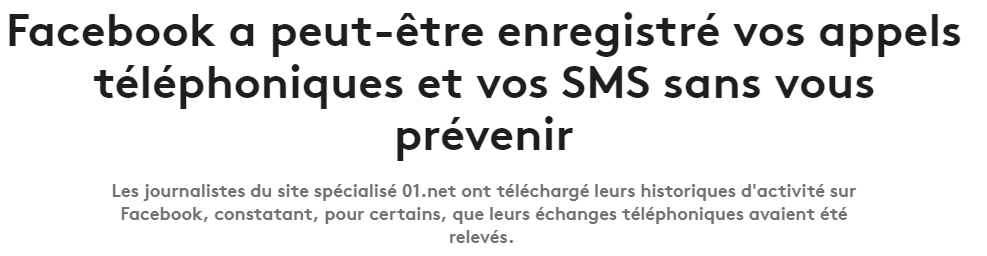 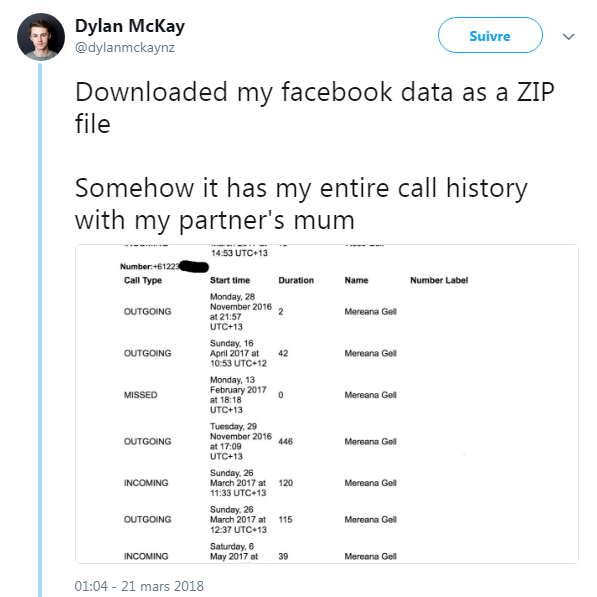 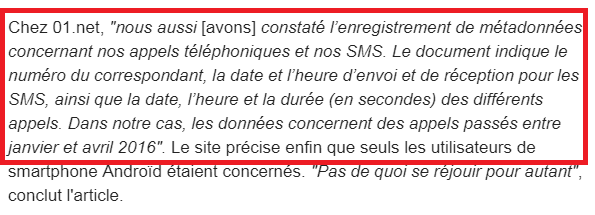 https://www.francetvinfo.fr/internet/reseaux-sociaux/facebook/facebook-a-peut-etre-enregistre-vos-appels-telephoniques-et-sms-sans-vous-prevenir_2671266.html
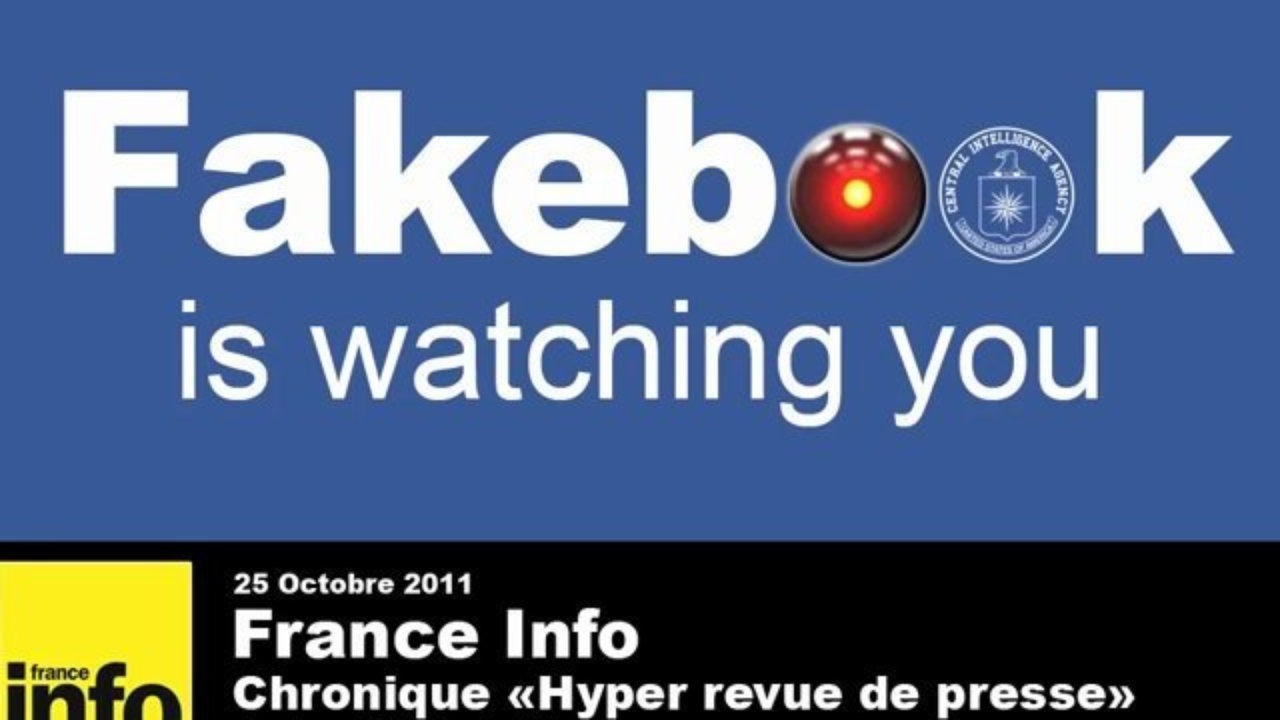 Facebook a un dossier vous vous… Même si vous n’êtes pas inscrits !
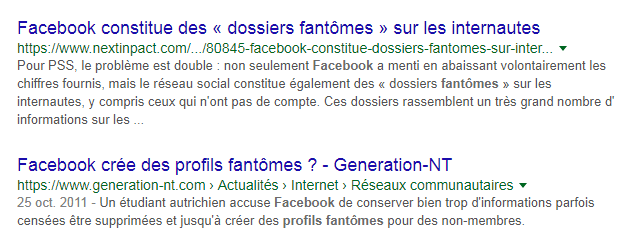 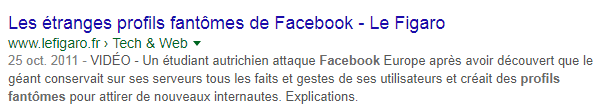 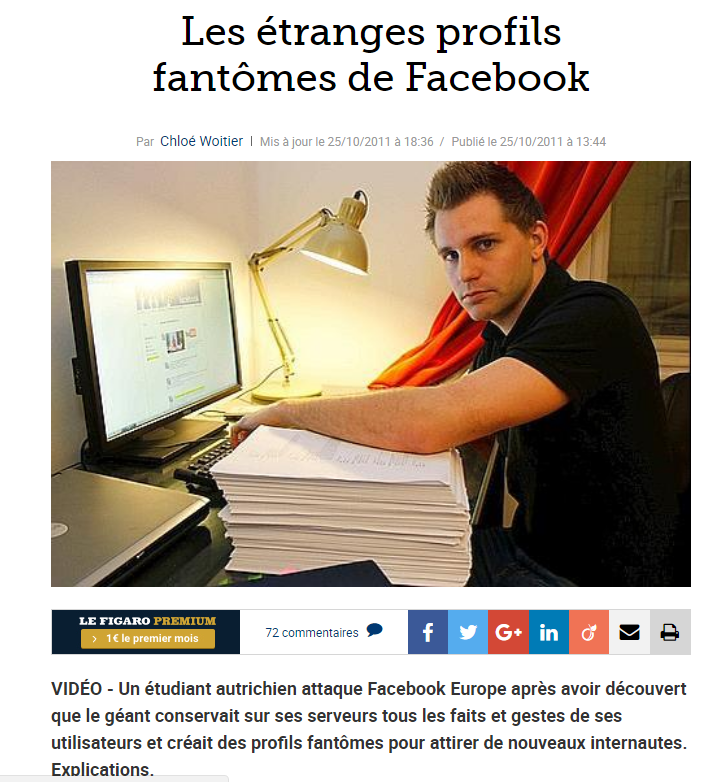 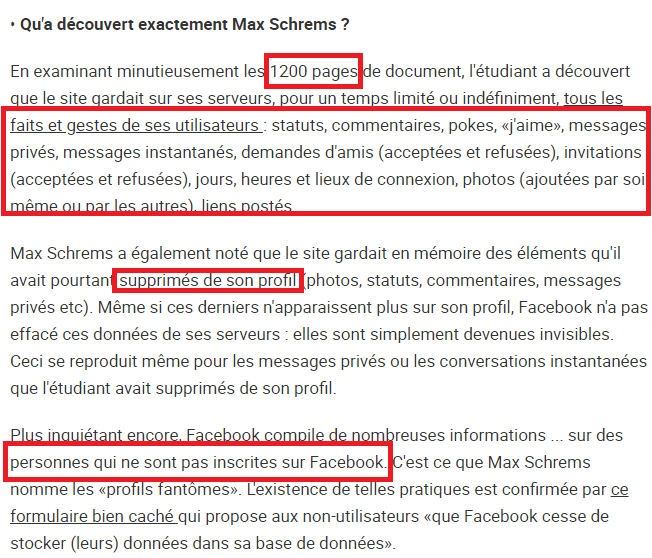 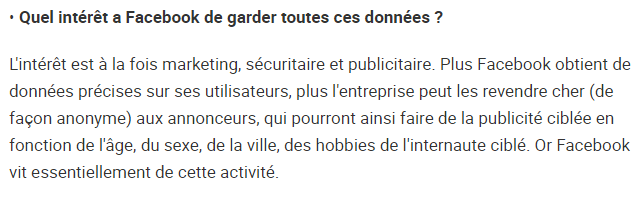 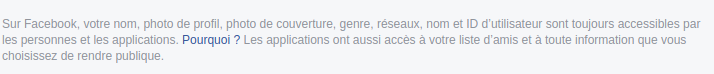 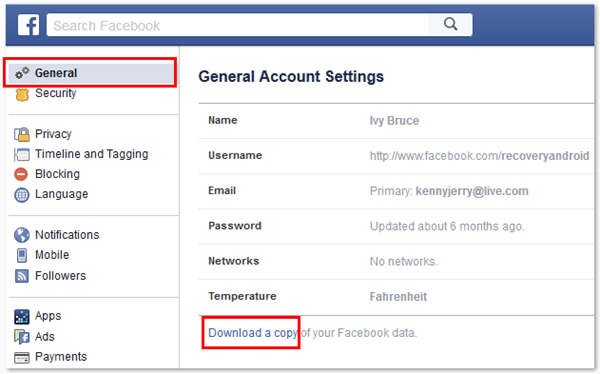 Accéder aux données que Facebook possède sur nous
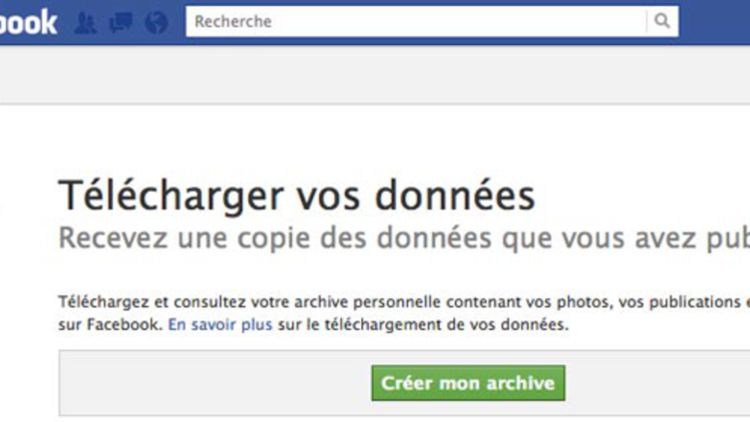 Télécharger ses données Facebook
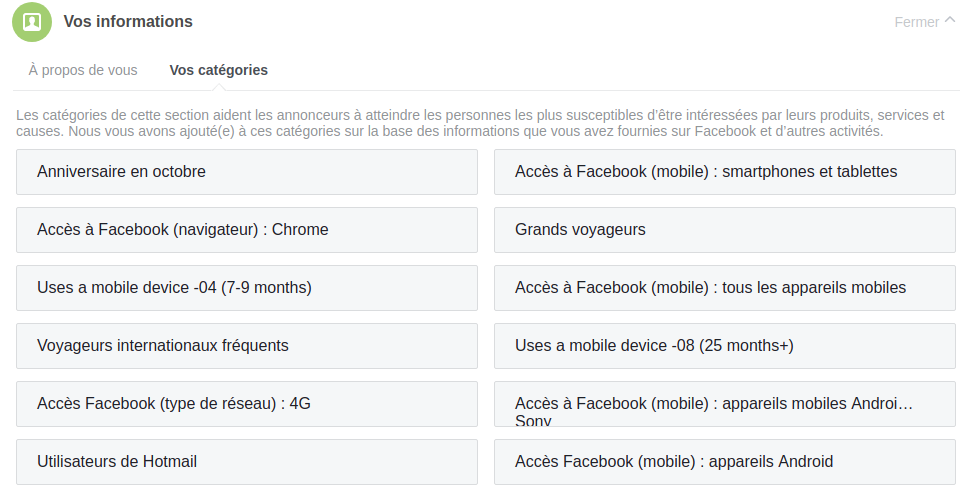 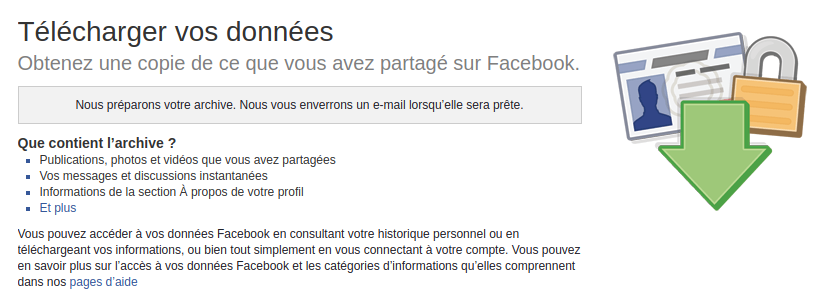 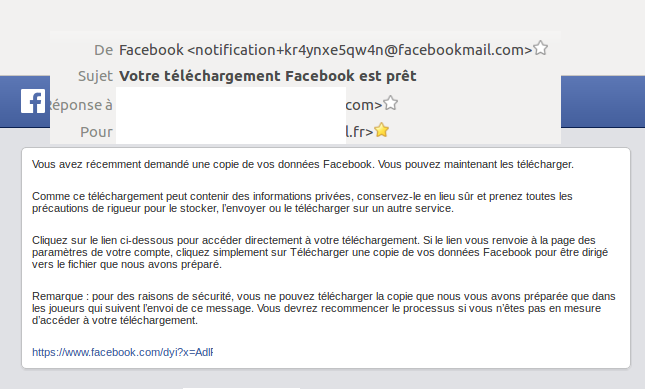 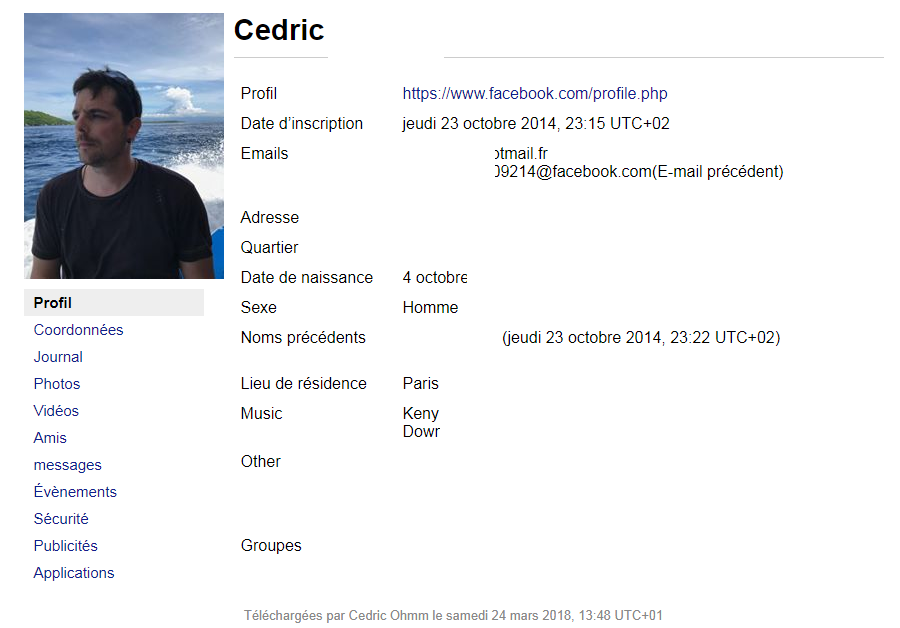 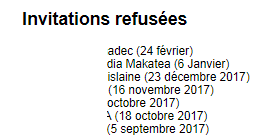 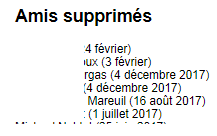 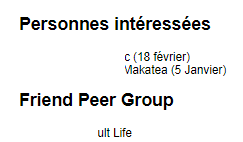 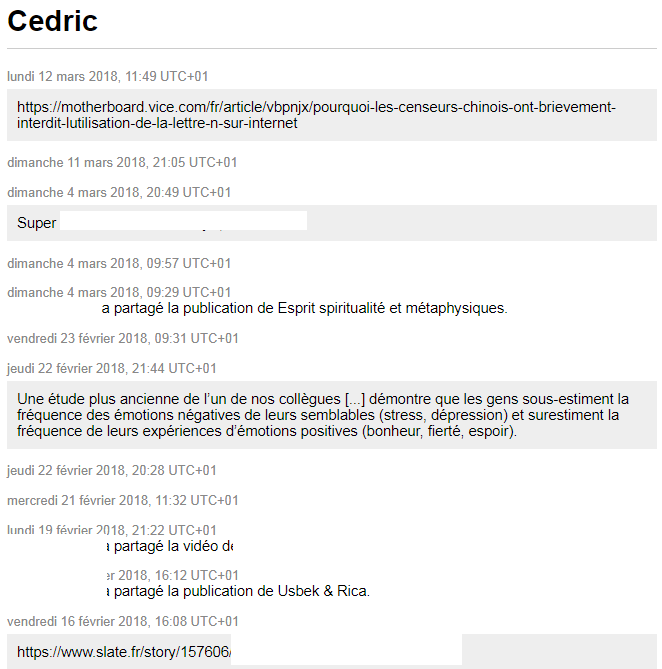 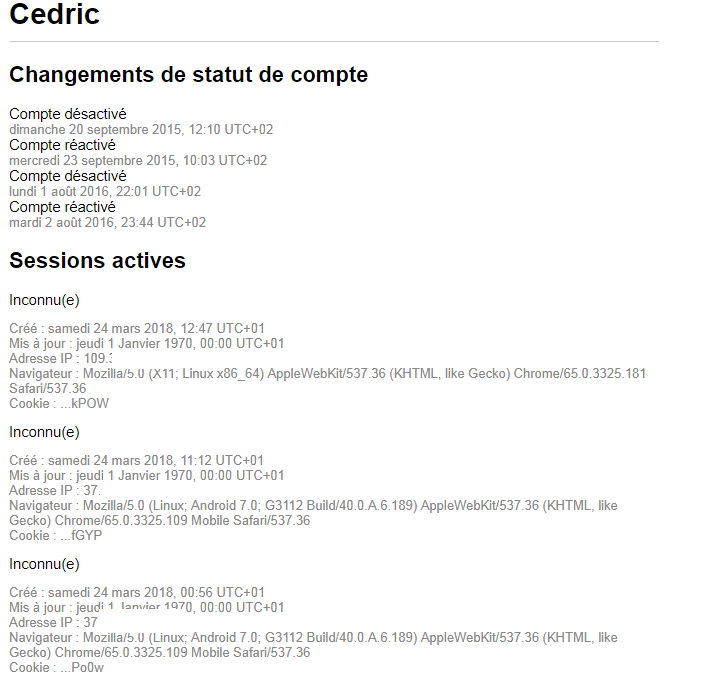 …..
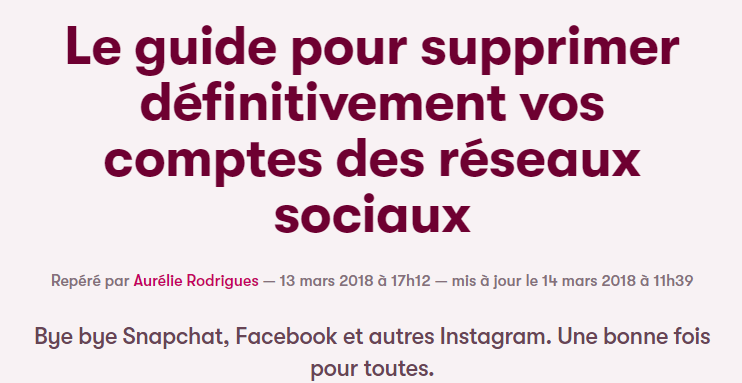 http://www.slate.fr/story/158896/comptes-reseaux-sociaux-suppression
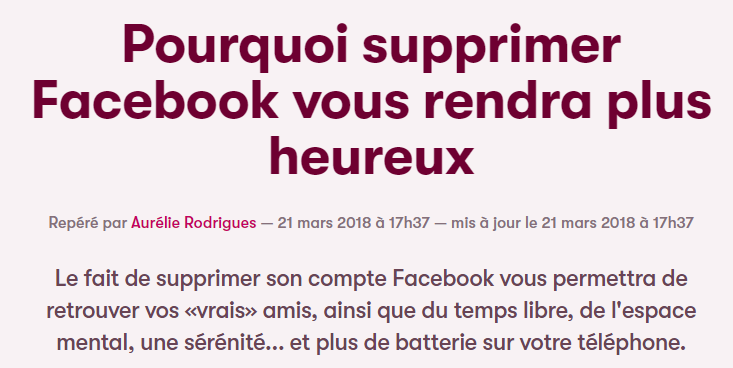 Mais pas si simple…
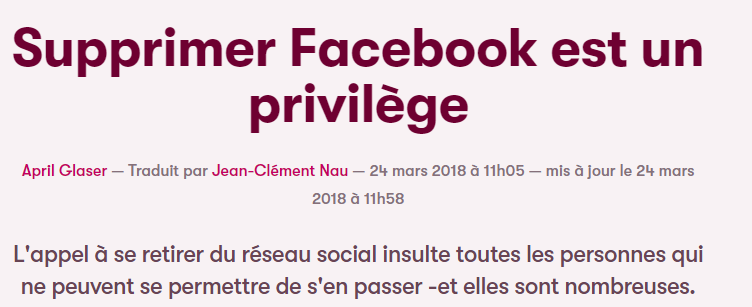 Pas si simple…
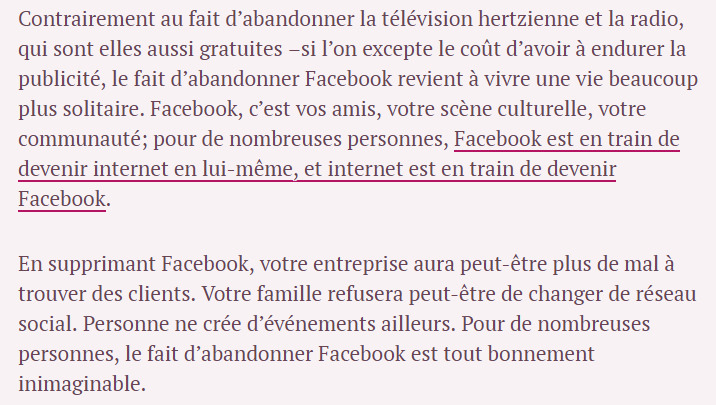 Pas si simple…
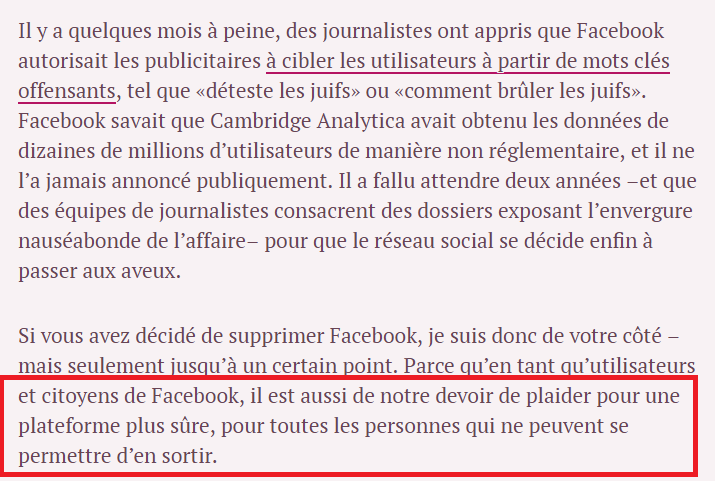 Liens

http://www.slate.fr/story/159250/cambridge-analytica-facebook-scandale-triche

Cambridge Analytica au cœur de la tempête politique, médiatique et judiciaire
http://www.lemonde.fr/pixels/article/2018/03/23/perquisition-au-siege-londonien-de-l-entreprise-cambridge-analytica_5275716_4408996.html

http://www.rfi.fr/afrique/20180323-kenya-nasa-accuse-cambridge-analytica-avoir-trafique-presidentielle

https://www.youtube.com/watch?v=iV8GNNSfSP4
Manipulation & élections françaises

Supprimer Facebook est un privilège
http://www.slate.fr/story/159370/tech-internet-delete-facebook-cambridge-analytica-privilege